П.С. Медведева, И.П. Алаева, 
М.Н. Анкушев, А.В. Фомичев, 
Е. А. Баженов
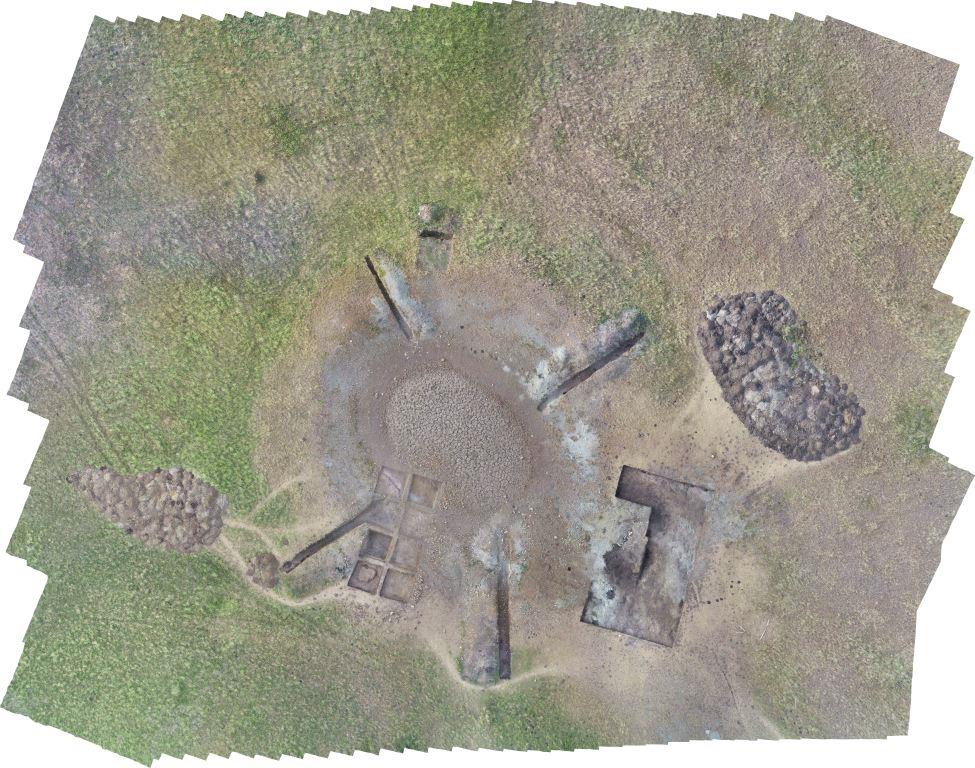 В поисках дна
Результаты раскопок рудника бронзового века Новотемирский в 2019 г.
Древние рудники и поселения бронзового века в Южном Зауралье
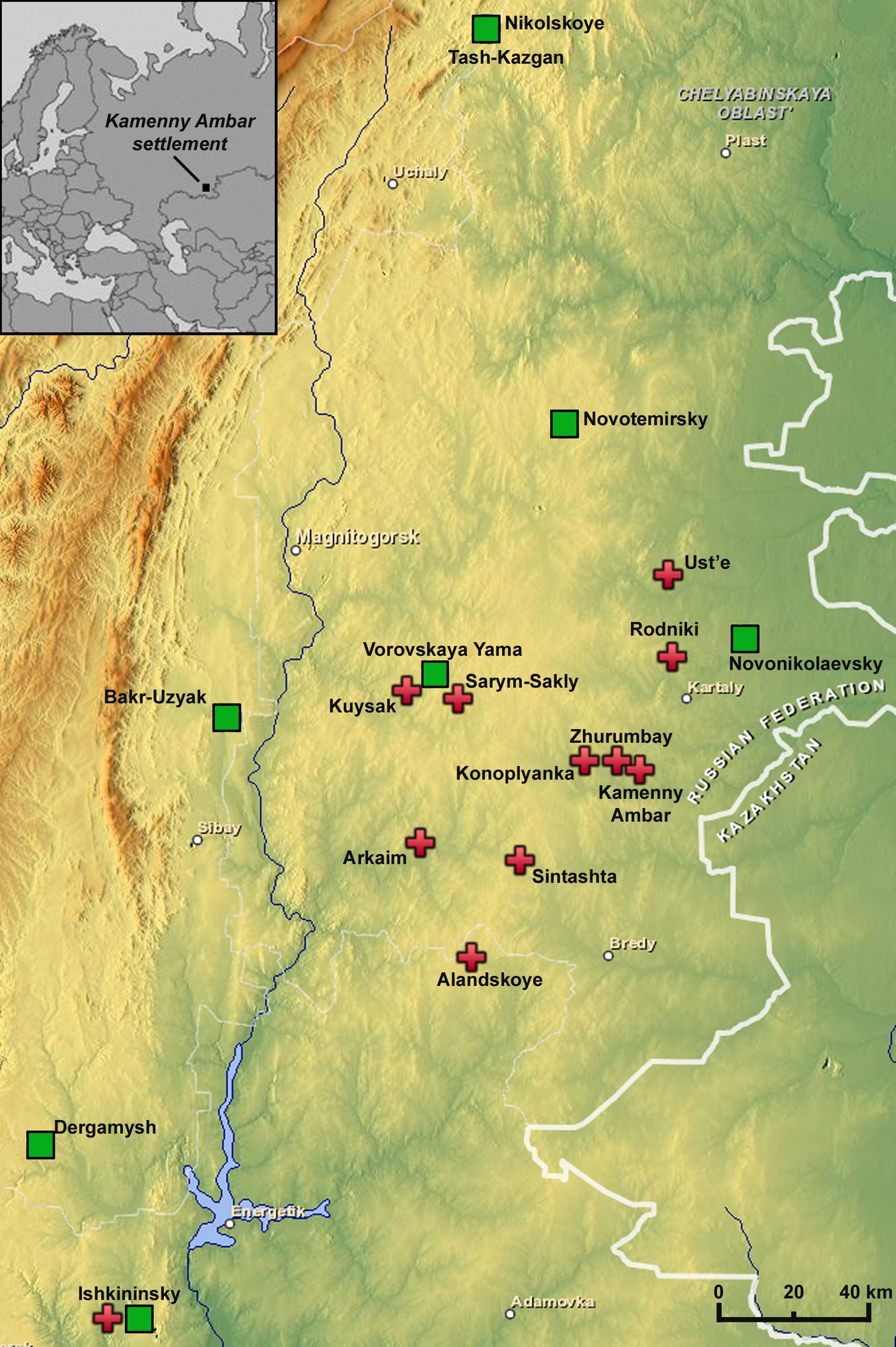 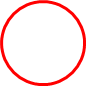 Местонахождение рудника Новотемирский
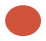 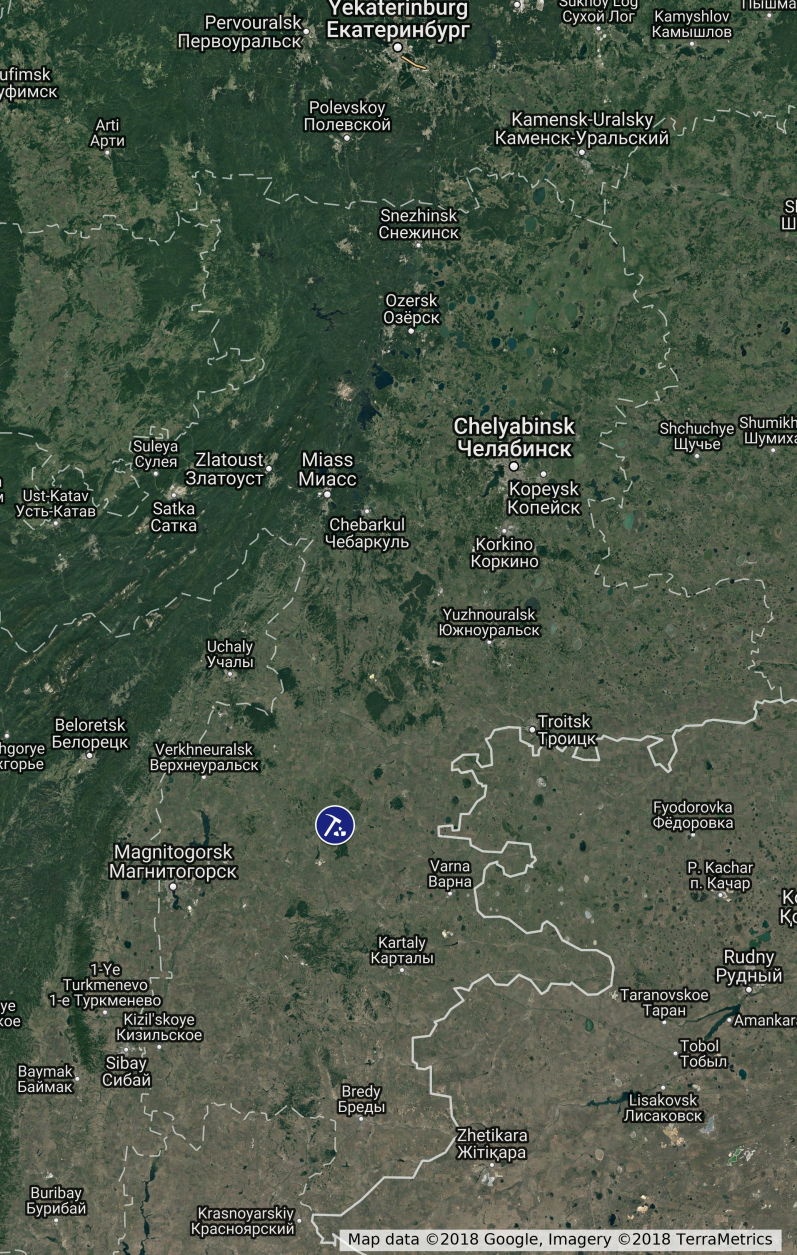 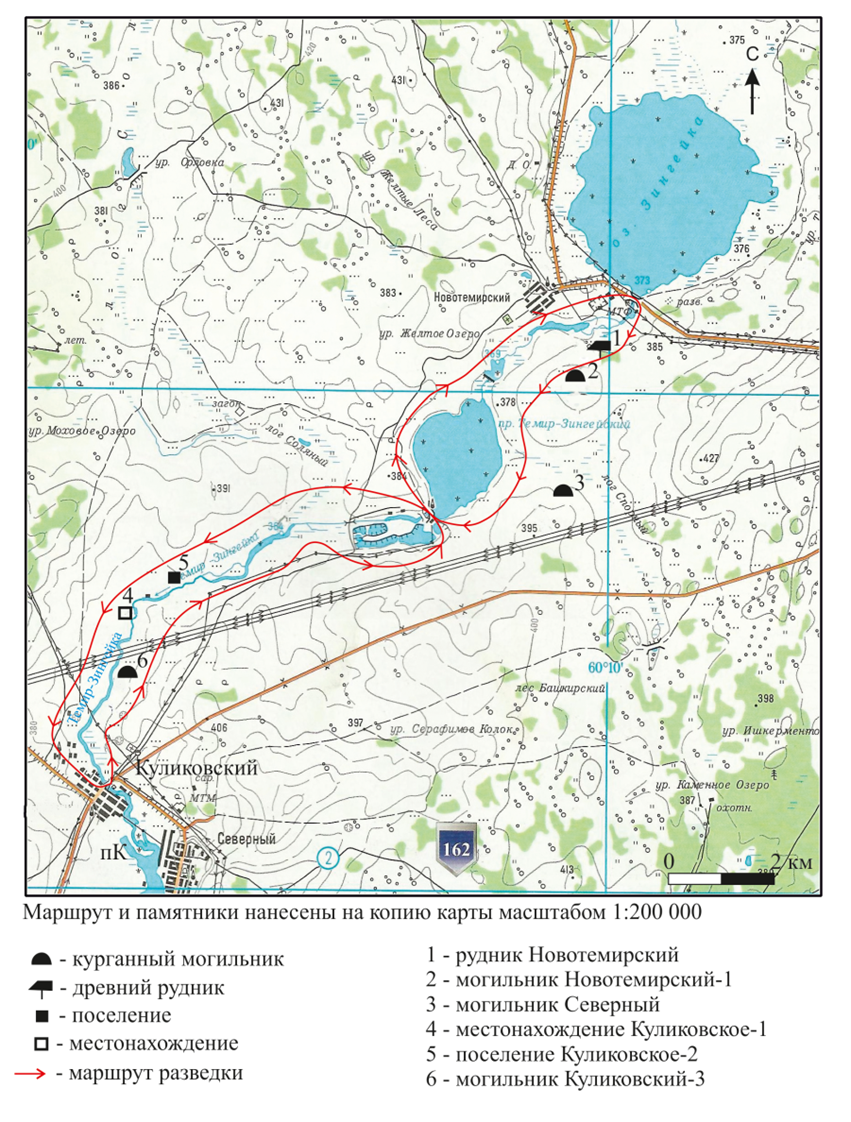 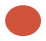 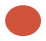 Ситуационный план и общий вид памятника (2014 г.)
Новотемирское проявление приурочено к центральной части Куликовского ультабазитового массива, расположенного на южном окончании Арамильско-Сухтелинской зоны, на контакте апогарцбургитовых серпентинитов с родингитами. Массив имеет размеры 20×10 км.
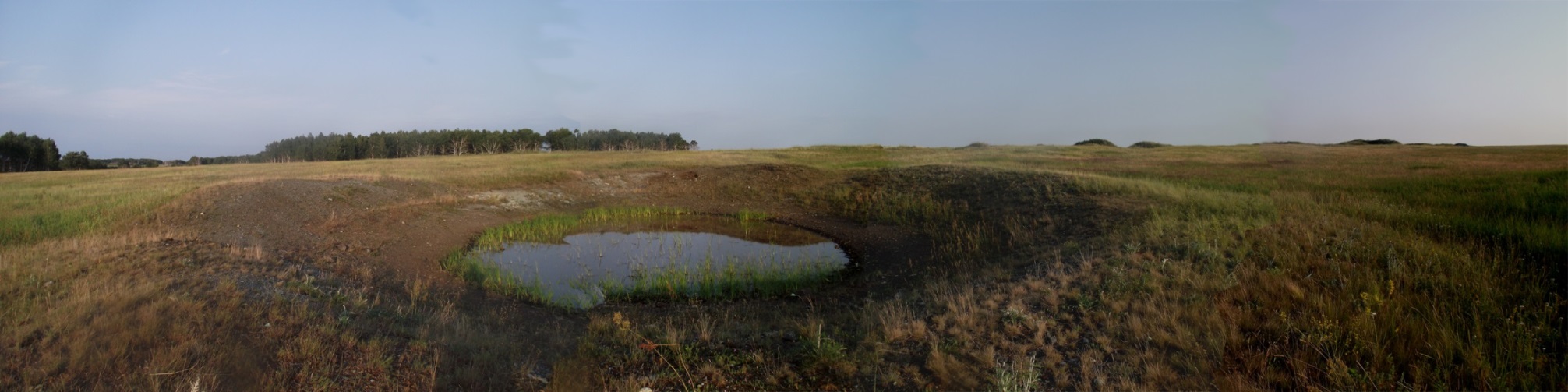 Результаты георадарной съемки
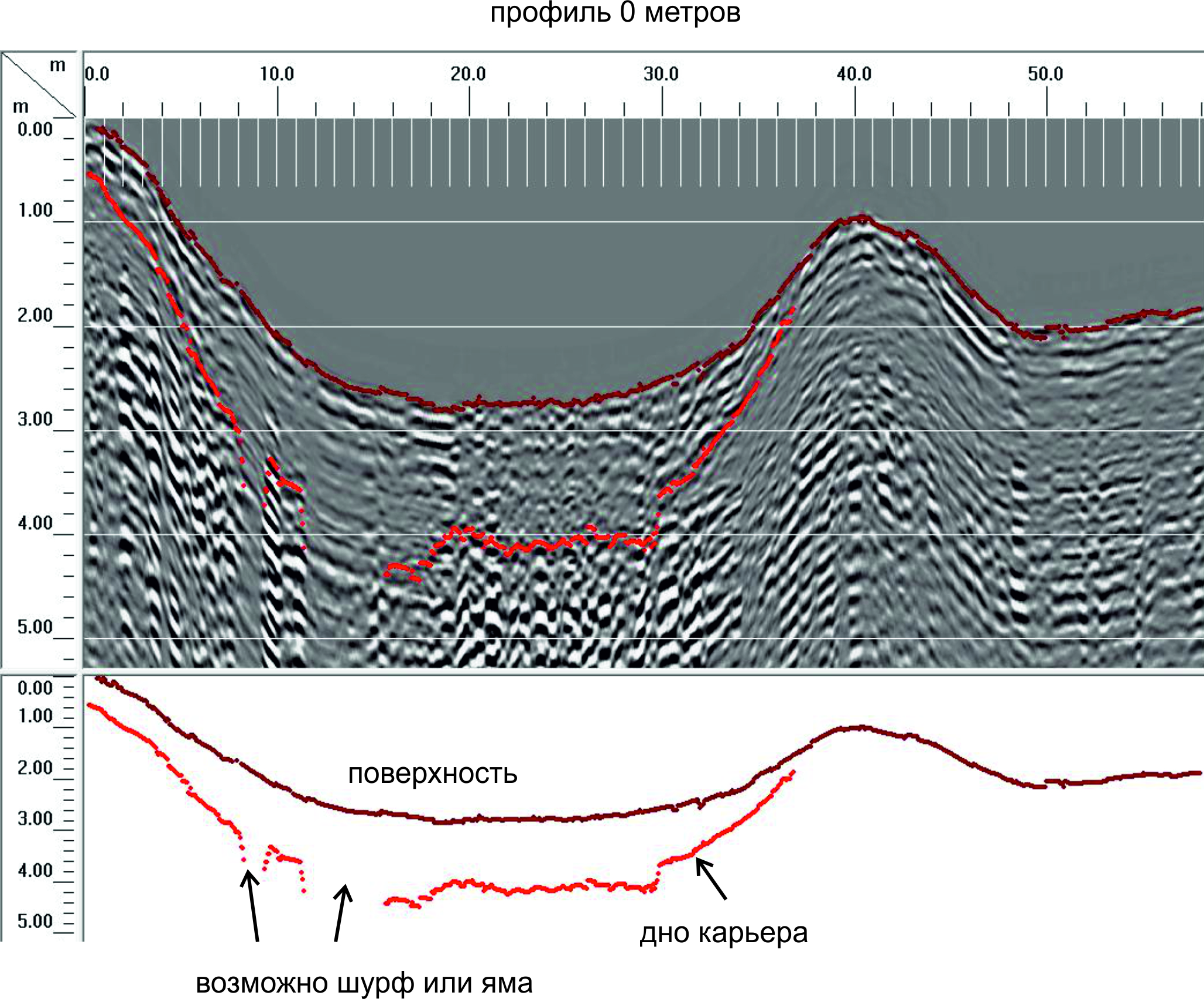 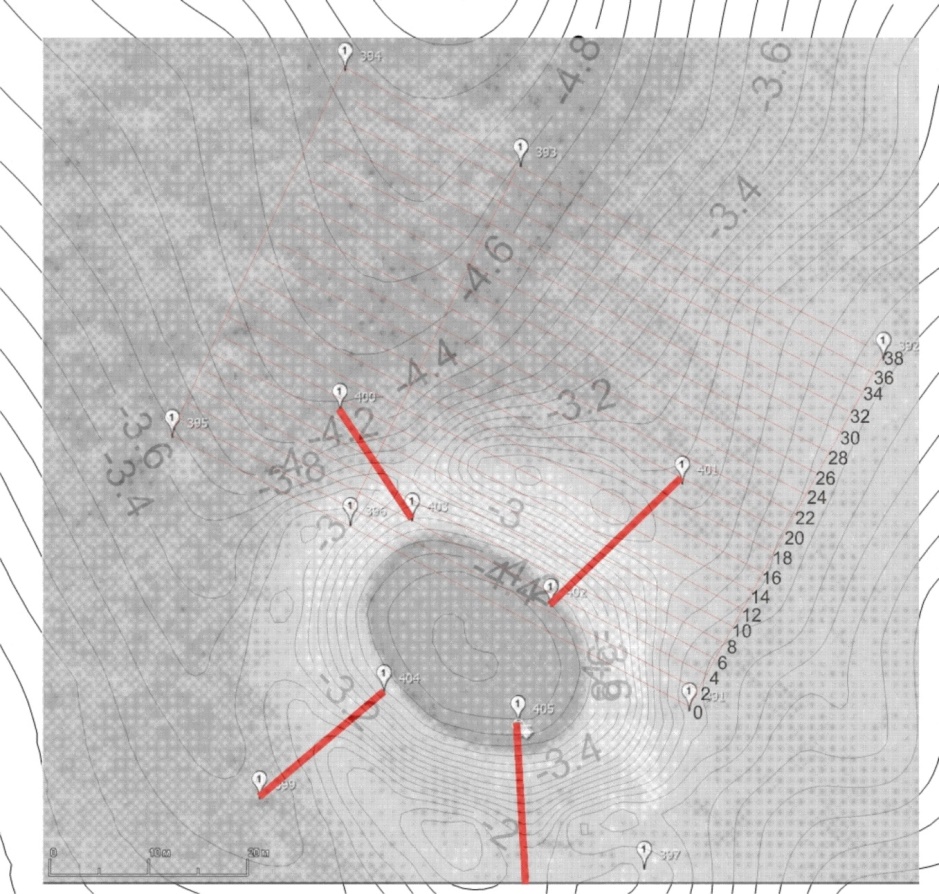 Профиль 0
Съемка методом георадиолокации на карьере Новотемирский с захватом донной части проведена георадаром SIR-3000 с антенной с центральной частотой 270 МГц по трем параллельным профилям длиной 60 м с расстоянием между профилями 2 м (аналитик В.В. Носкевич)
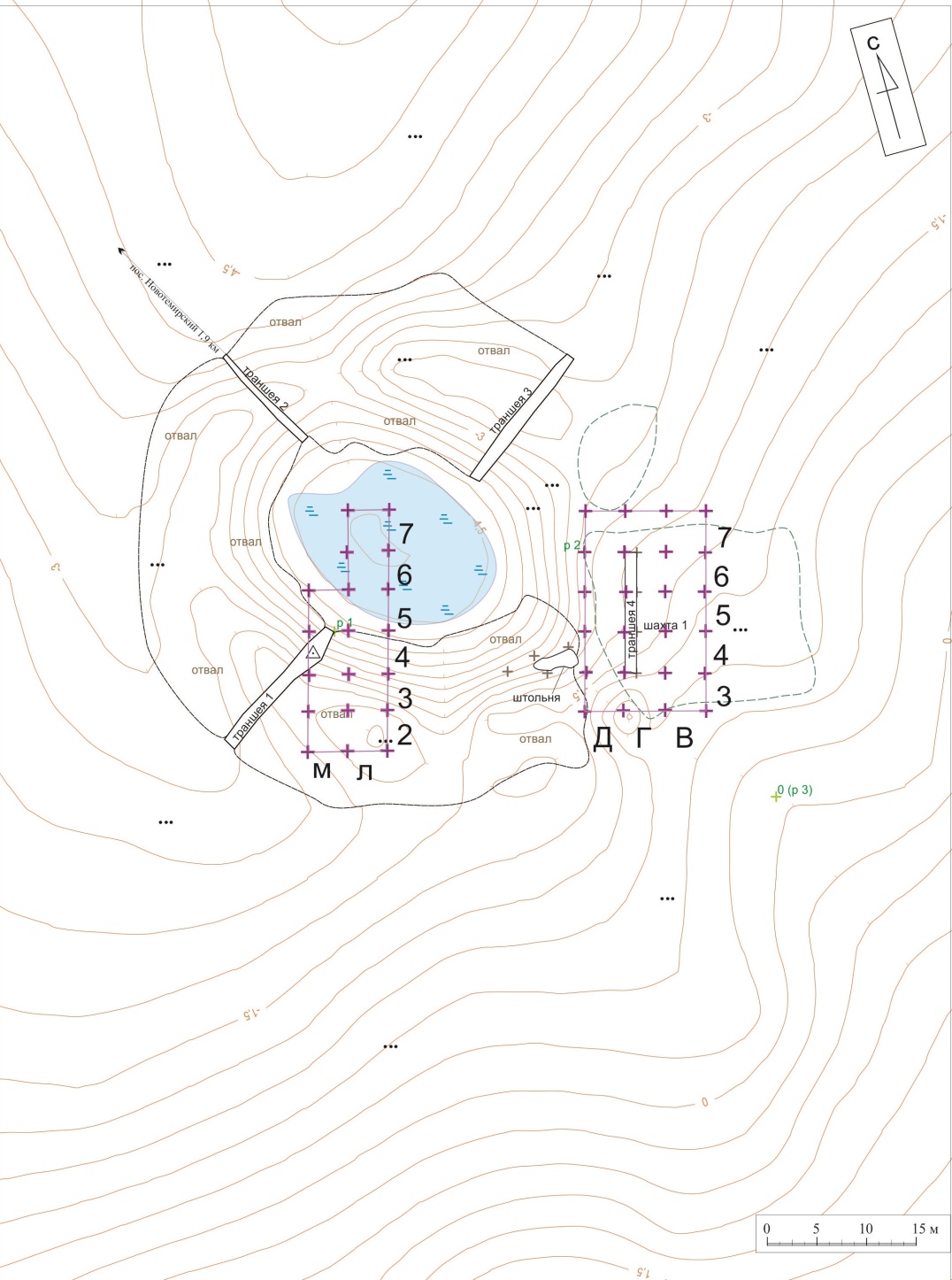 Топографический план рудника Новотемирский и схема раскопа 2019 г.
Аэрофотография рудника Новотемирский и сетка раскопа
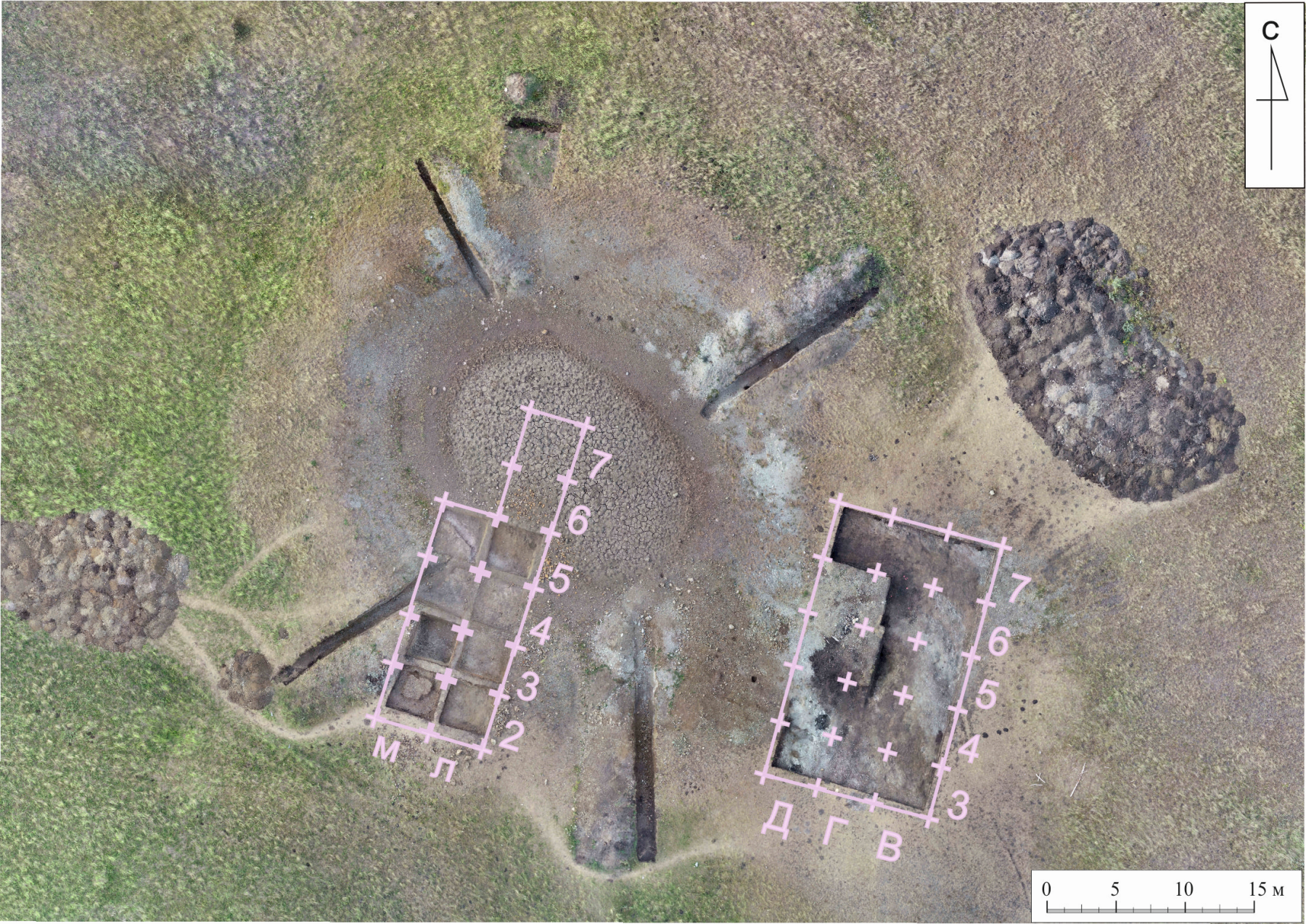 Варианты структуры горных выработок на руднике Новотемирском
Раскоп А (2018-2019 гг.) План очертаний на уровне материка
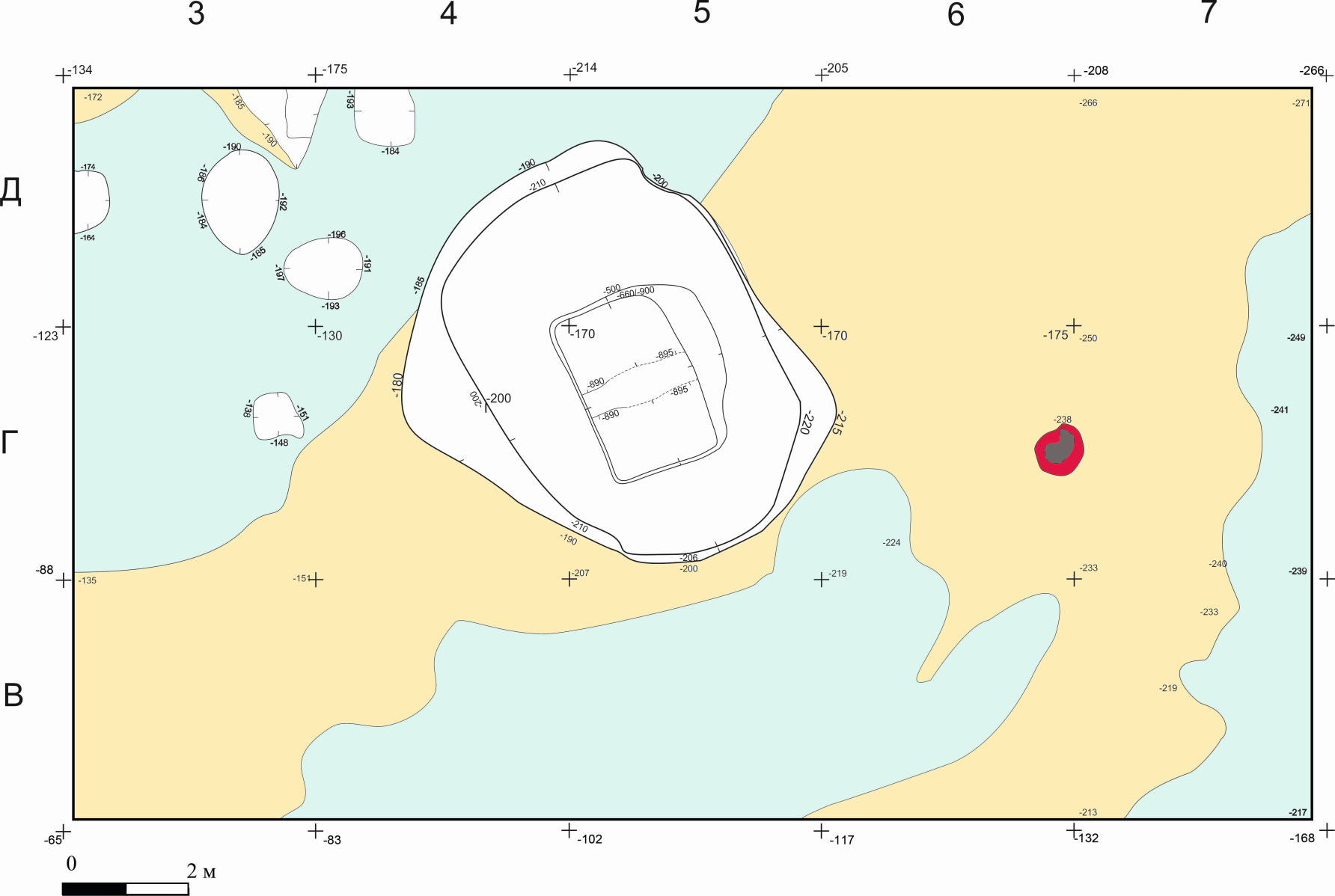 С
Материк 
(желтый песок)
Объект 1 (шахта)
Объект 9 (очаг)
Материк (скальные выходы серпентинитов)
Объект 1 (шахта). Восточный профиль (до ур. -650)
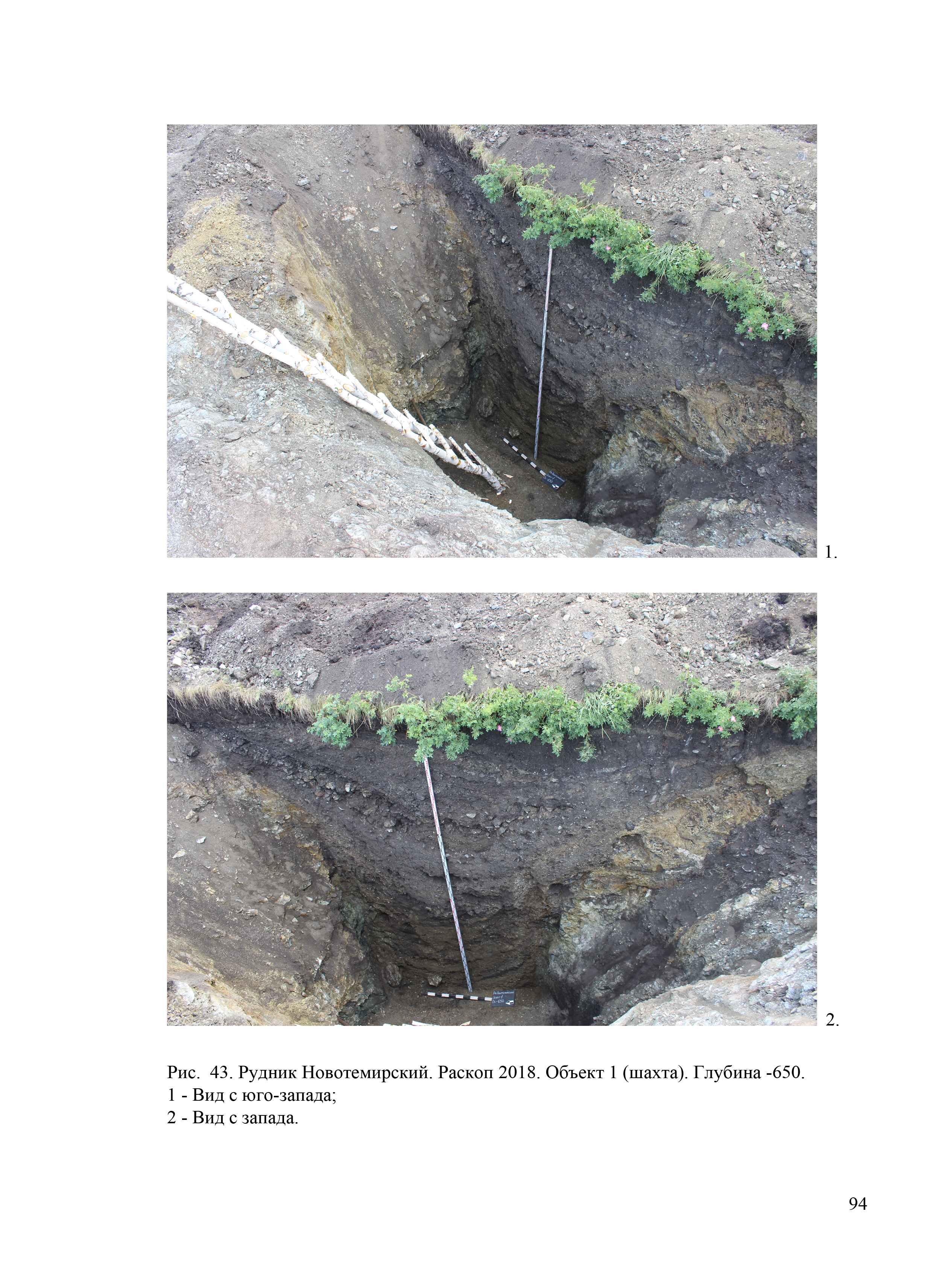 Объект 1 (шахта). Уровень -900.
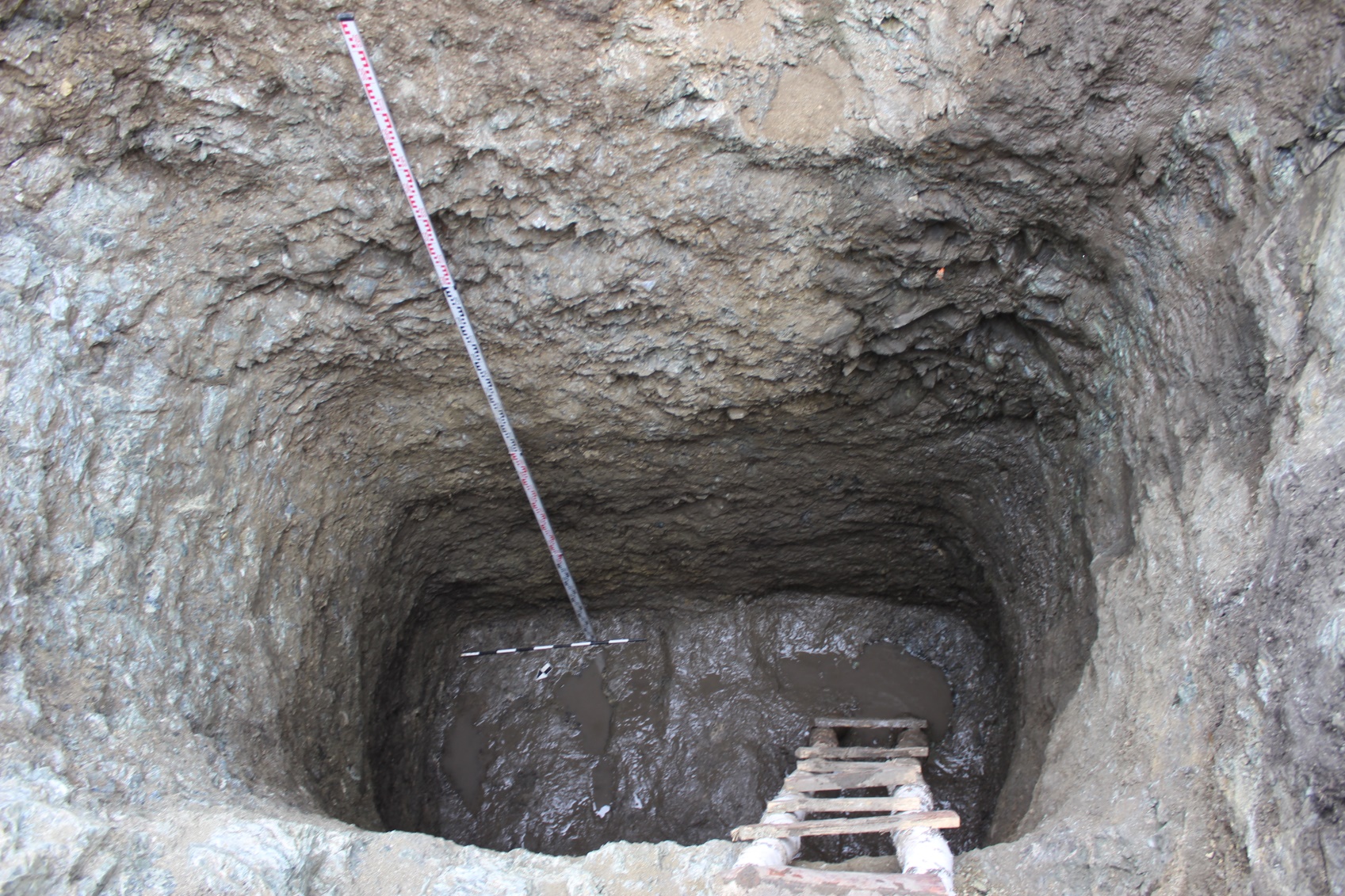 Объект 1 (шахта). Восточный профиль
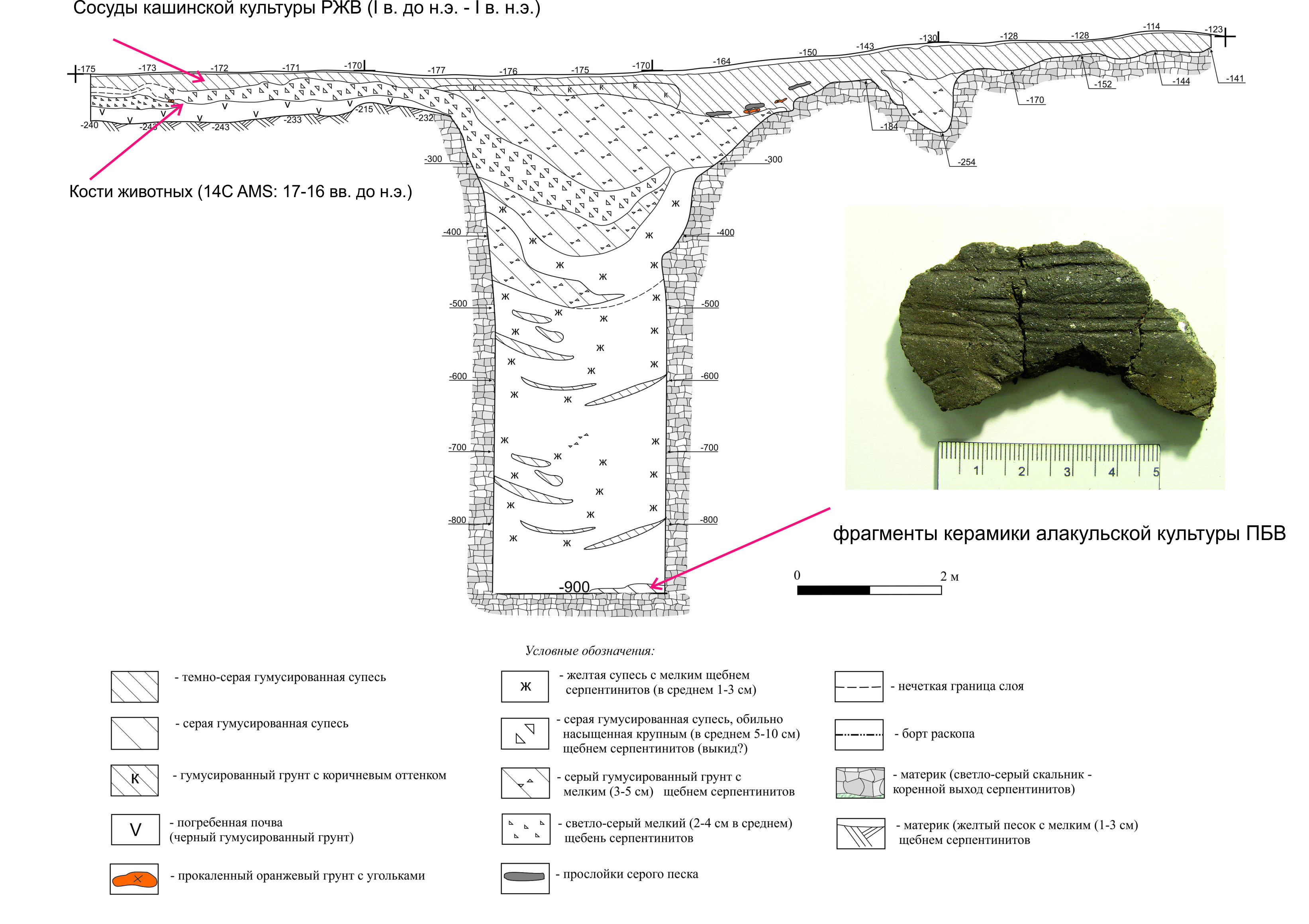 Объект 7 – «петляющий лаз» в борту карьера
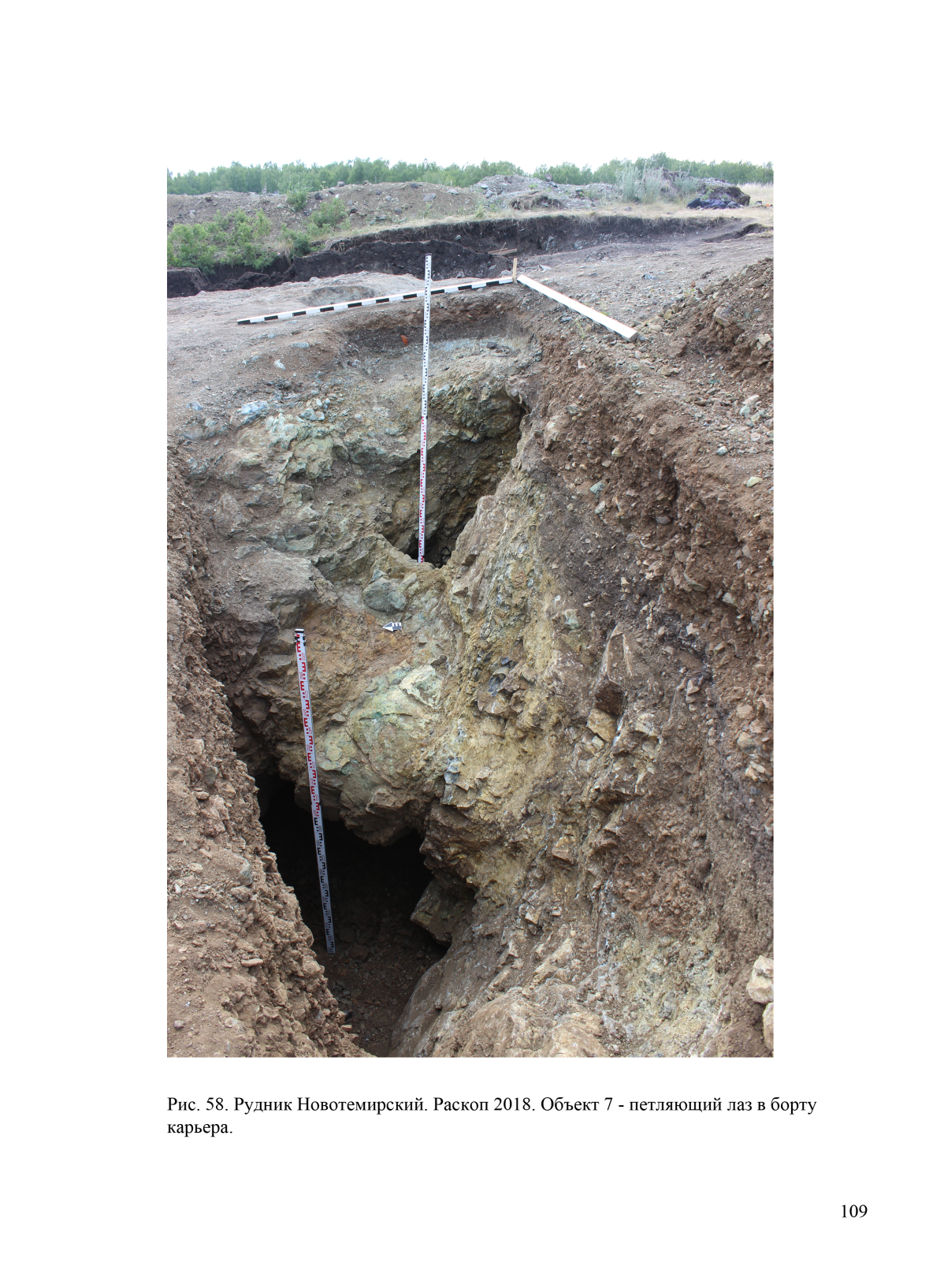 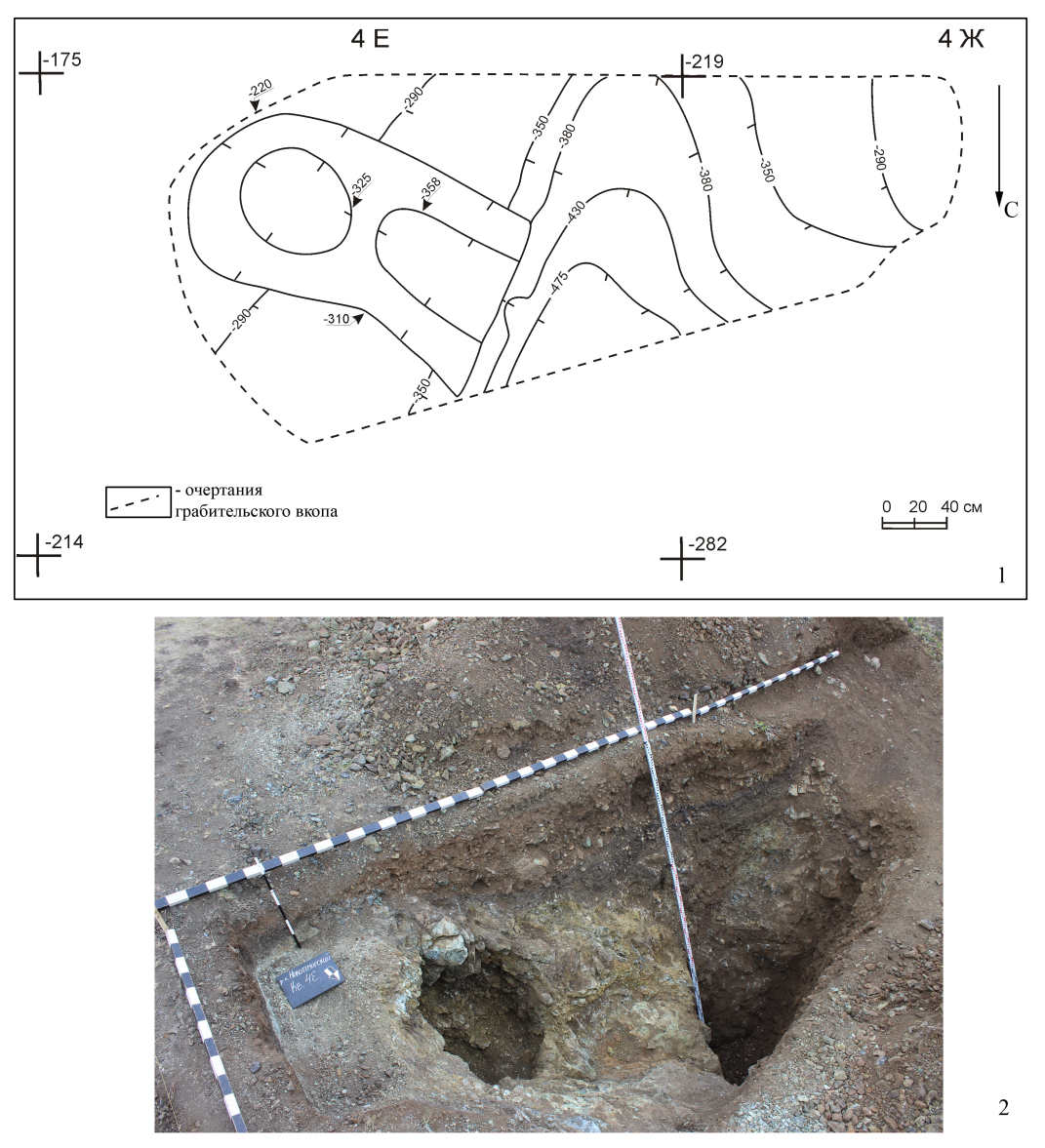 Варианты структуры горных выработок на руднике Новотемирском
Раскоп А (2018-2019 гг.) План очертаний на уровне материка
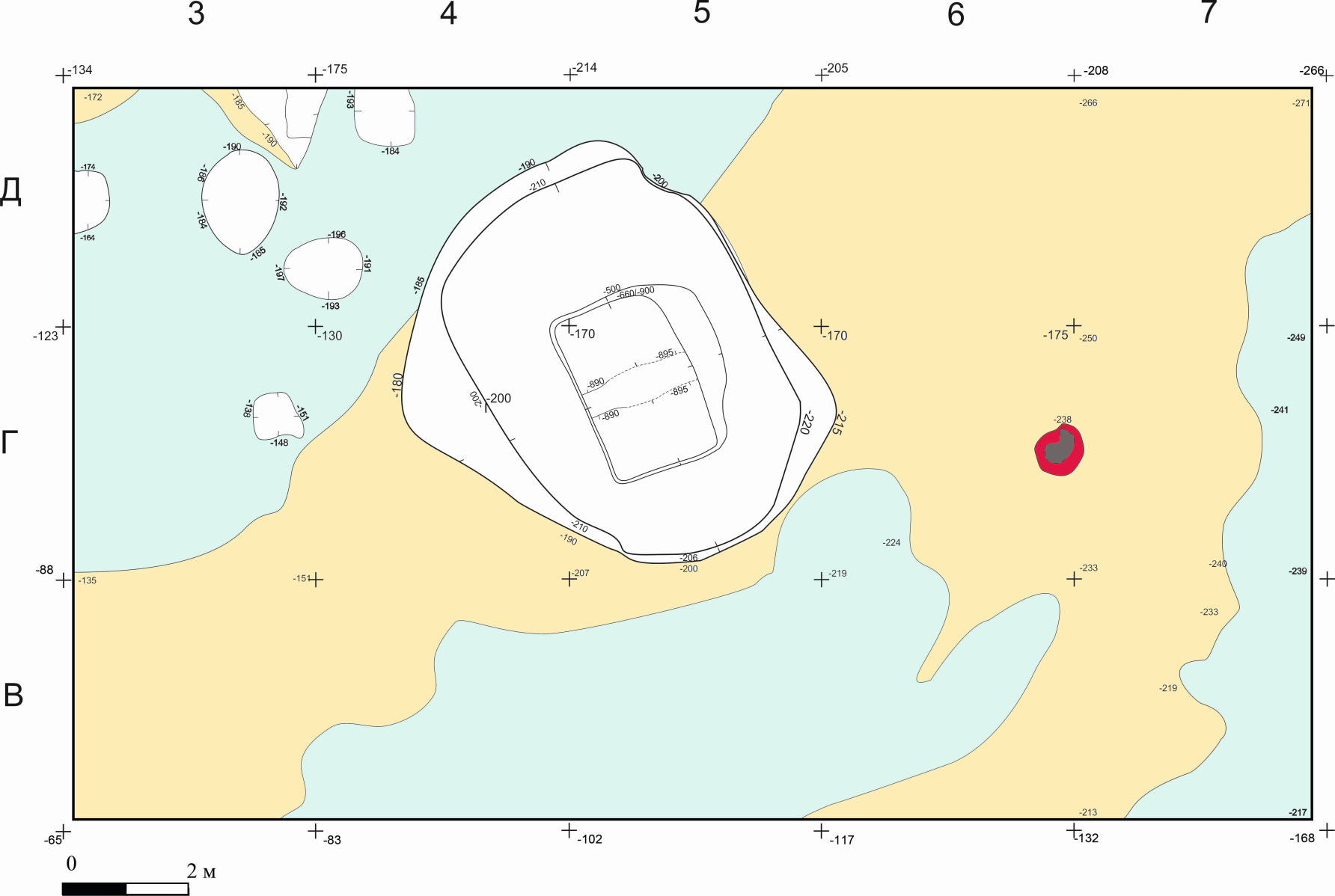 С
Материк 
(желтый песок)
Объект 1 (шахта)
Объект 9 (очаг)
Материк (скальные выходы серпентинитов)
Рудник Новотемирский. Раскоп А. Ямы-закопушки.
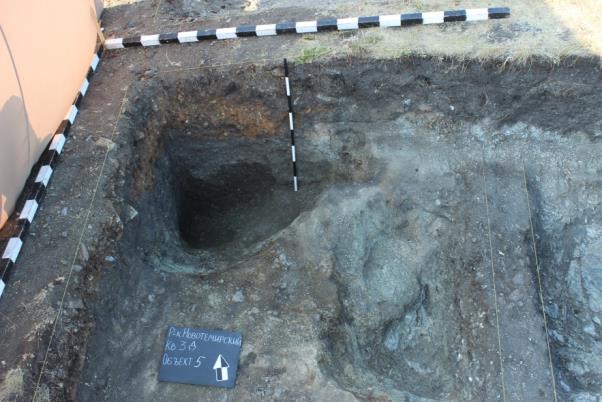 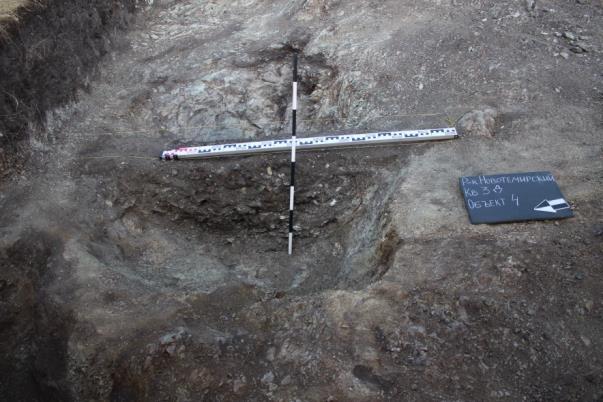 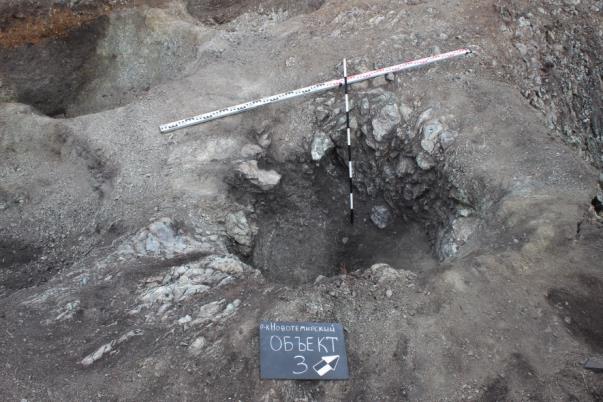 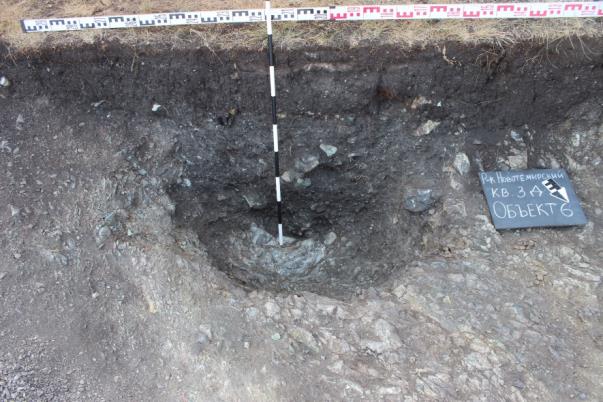 Объект 10 – центральный карьер
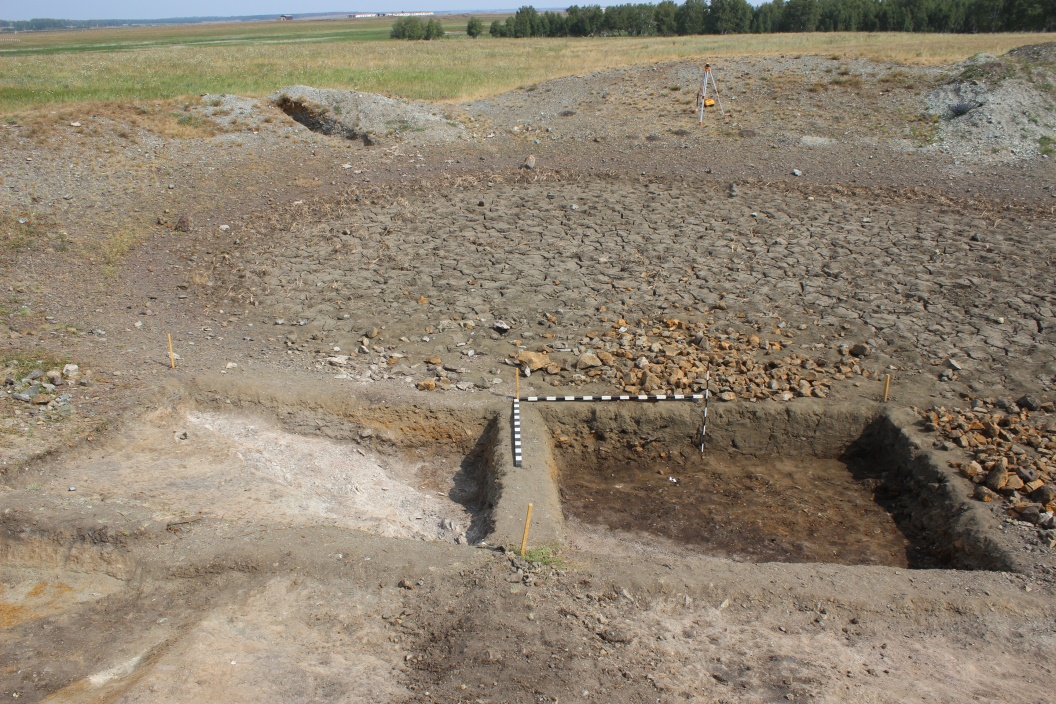 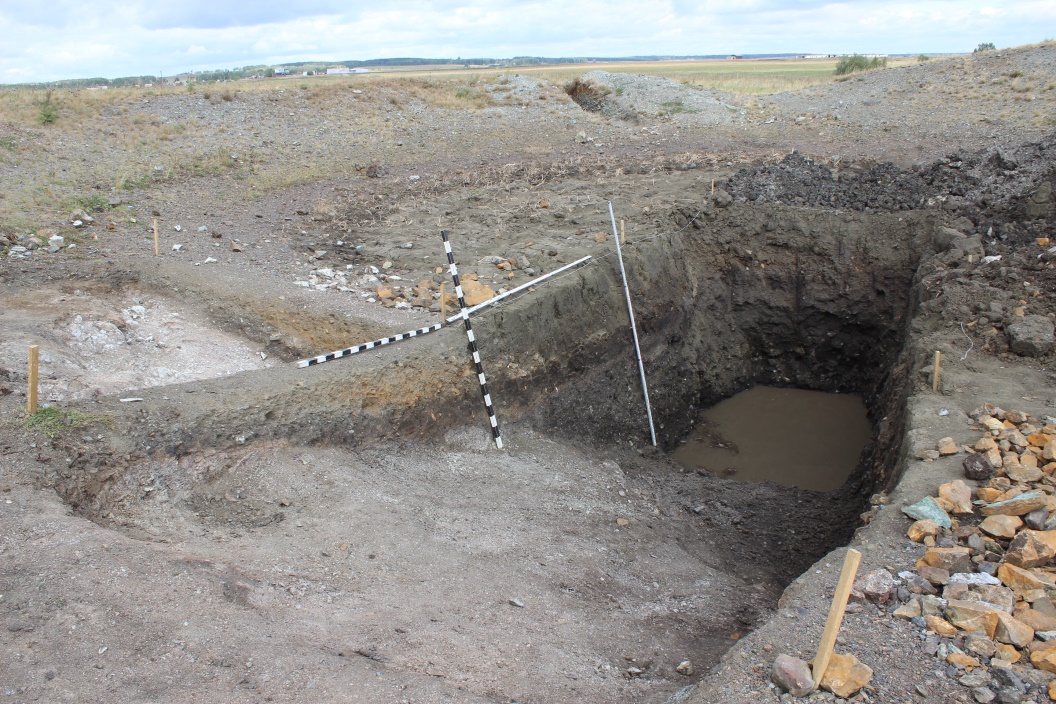 Выборка заполнения карьера
Очертания южного края карьера 
на уровне материка
Орудия горного дела: каменные противовесы
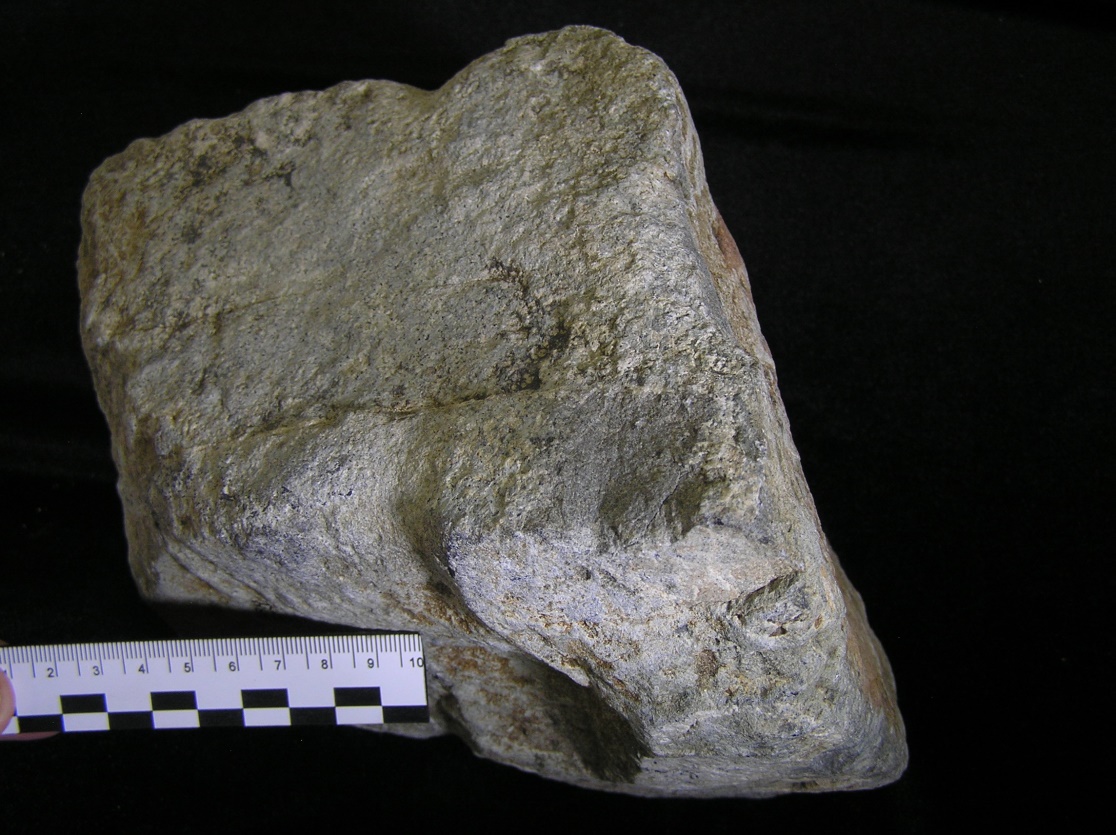 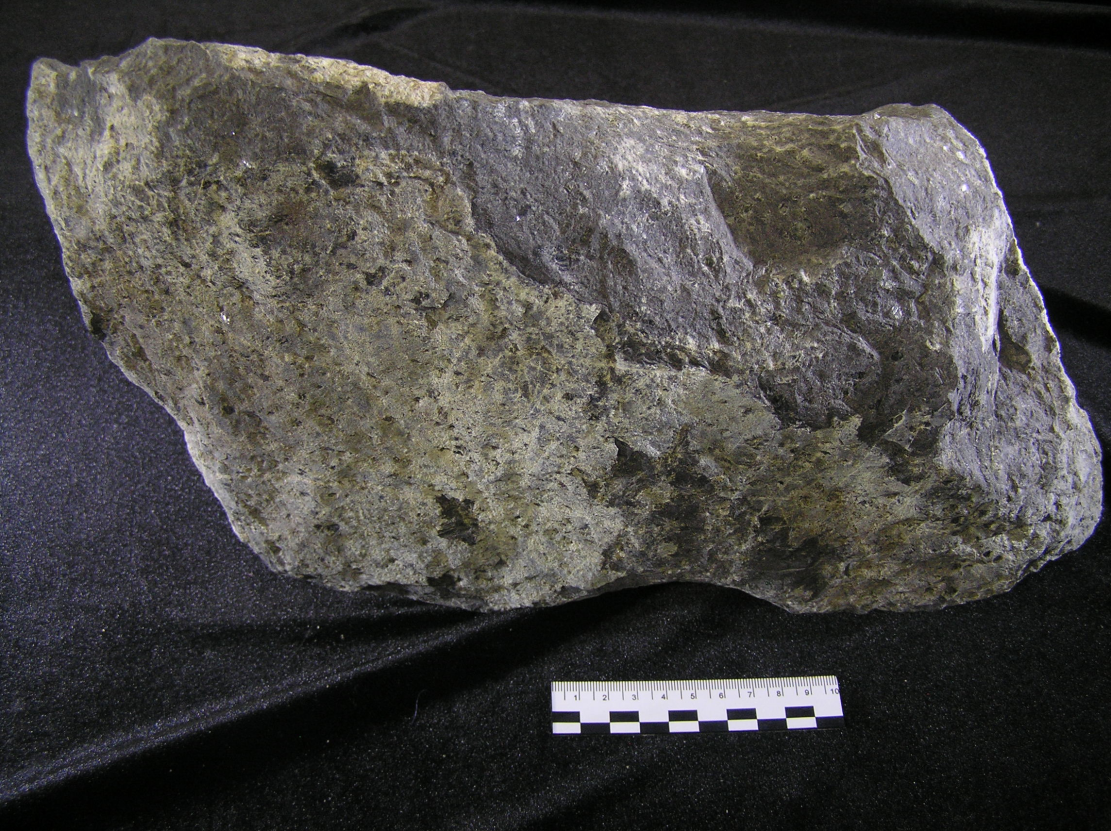 Объект 1 (шахта), гл. -900. Серпентинит.
Подъемные сборы. Родингит.
Орудия горного дела: молоты из песчаника
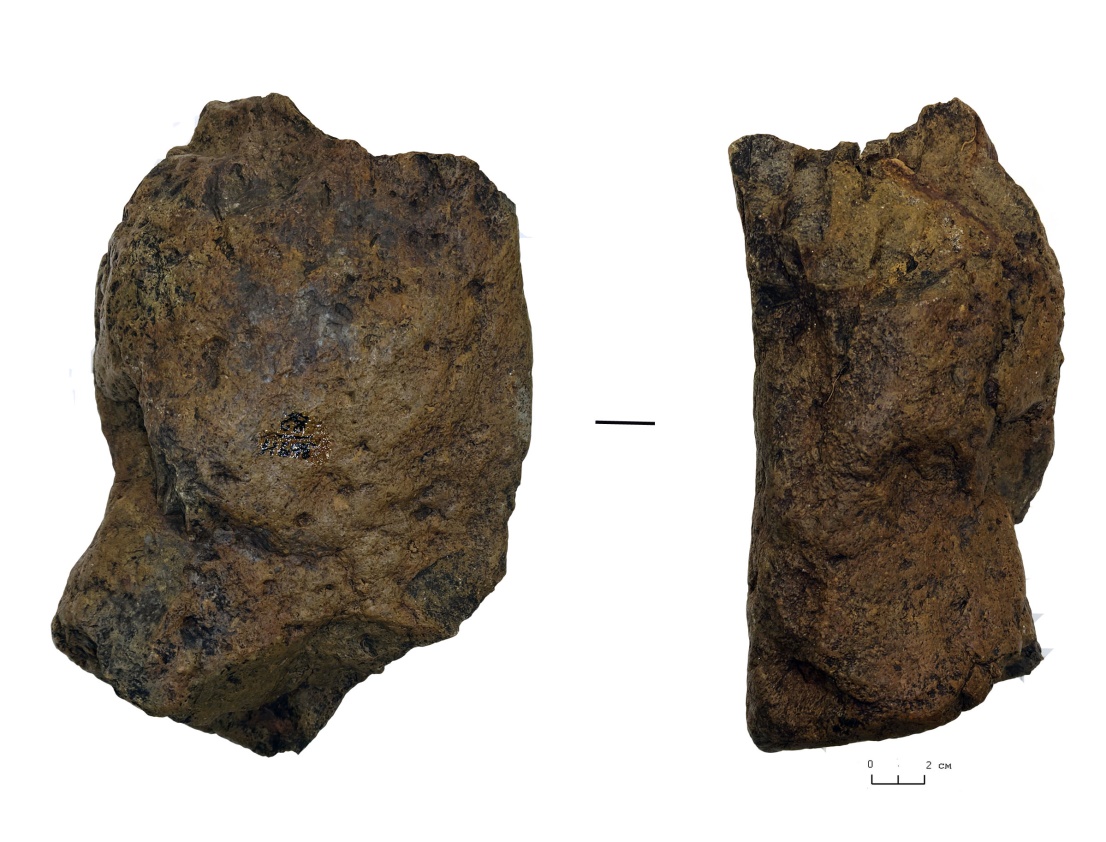 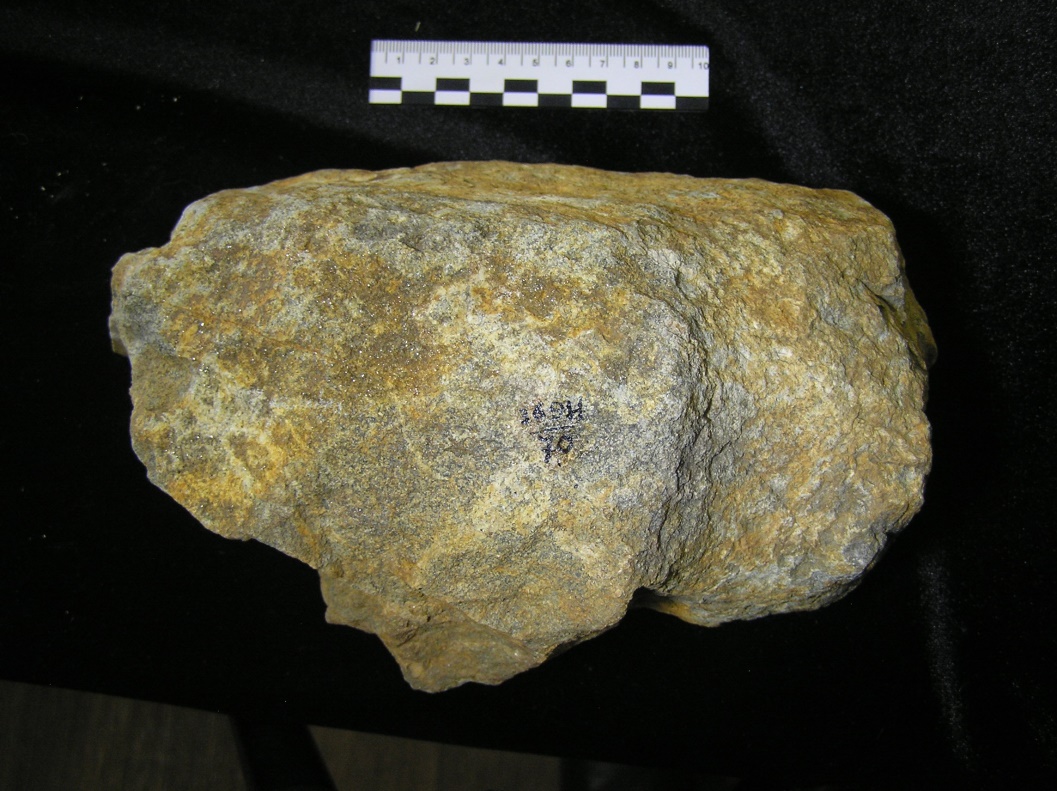 Свидетельства выплавки меди на руднике: очаг с металлургическими шлаками и технологической керамикой
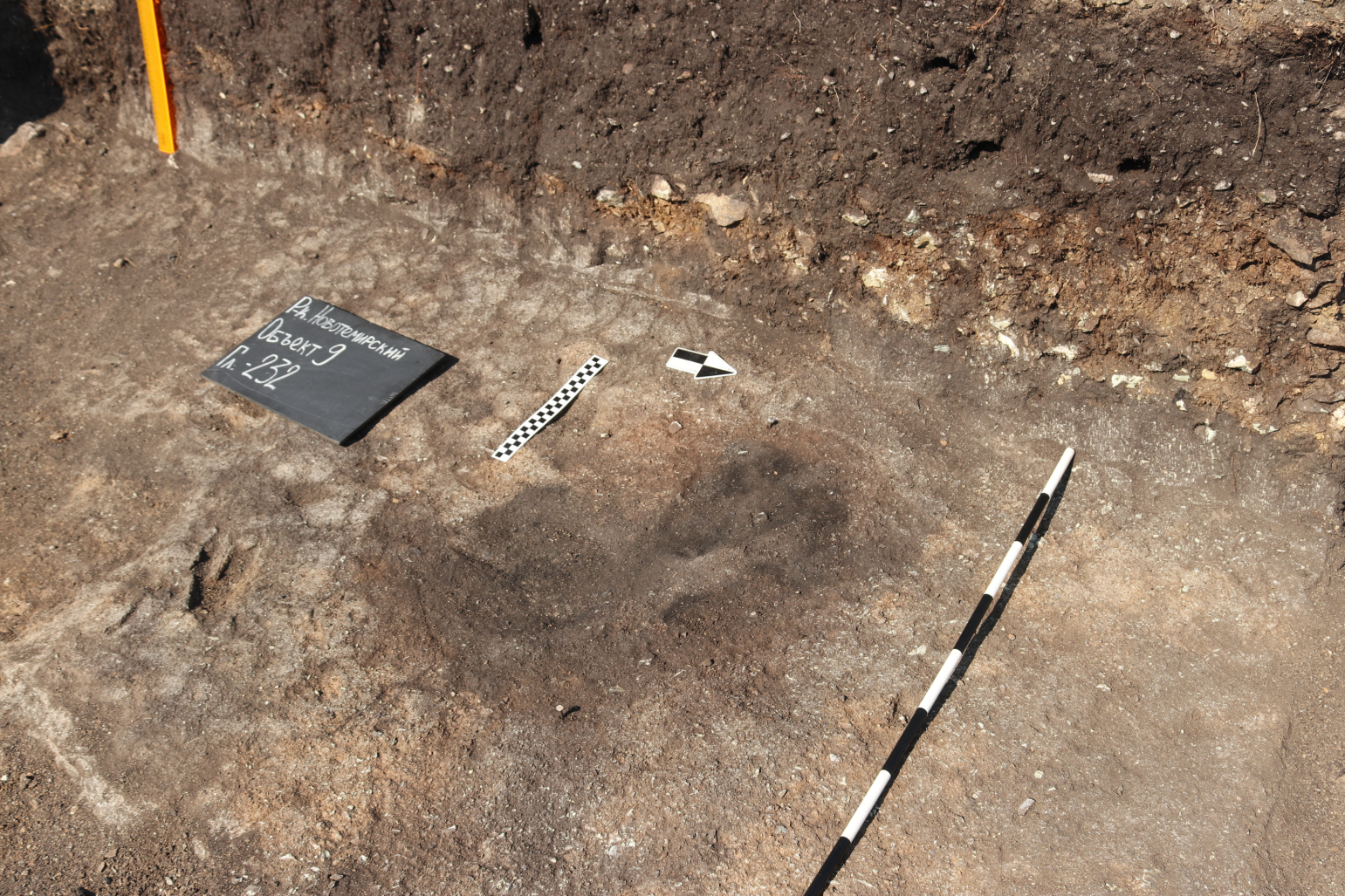 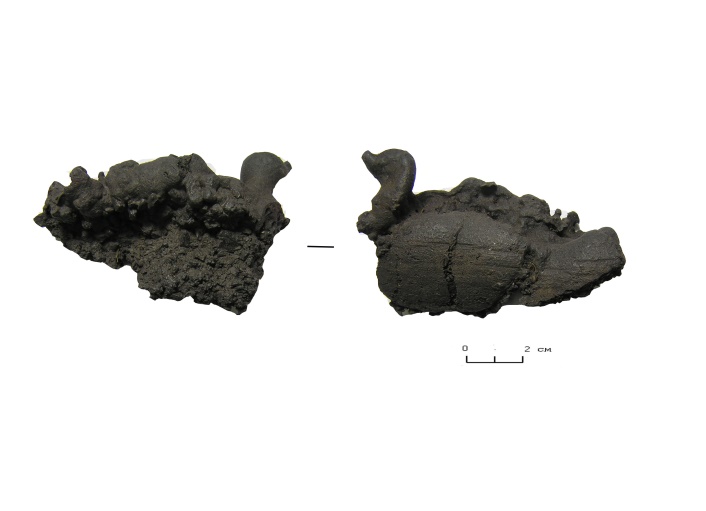 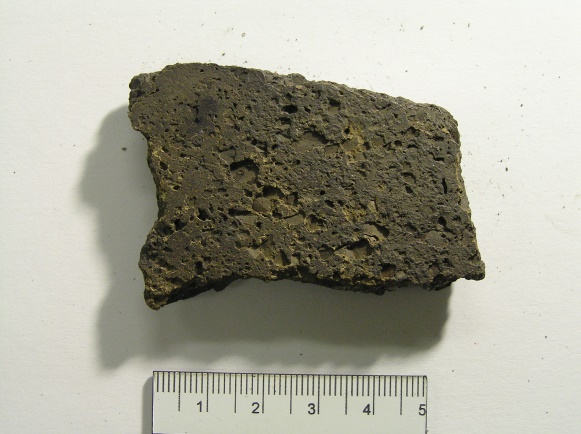 Минералогия металлургических шлаков рудника Новотемирский
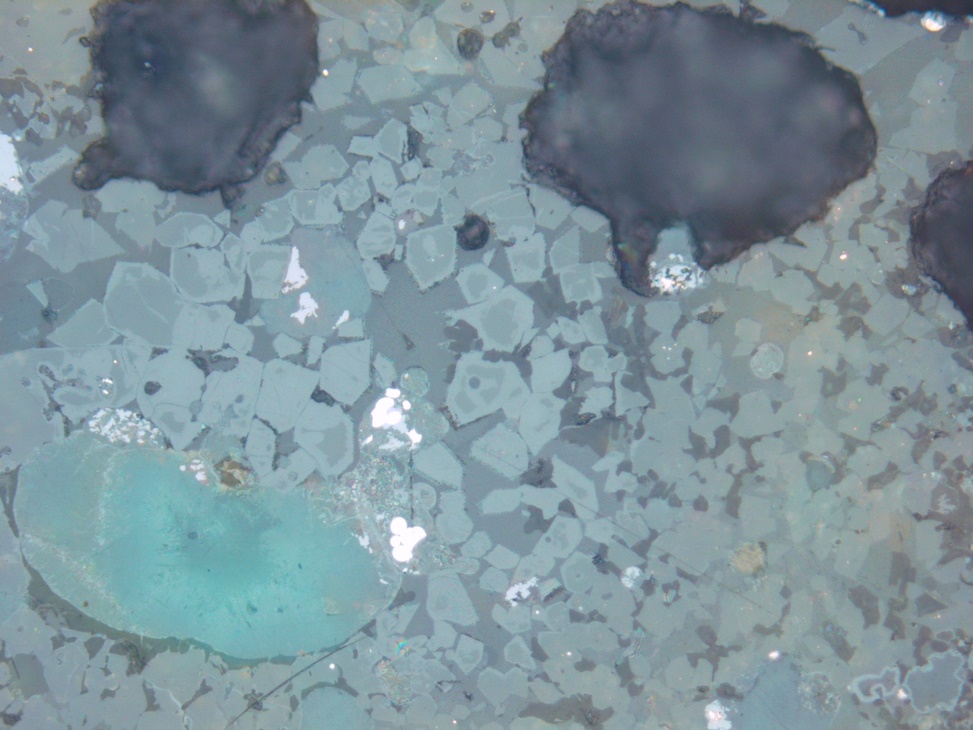 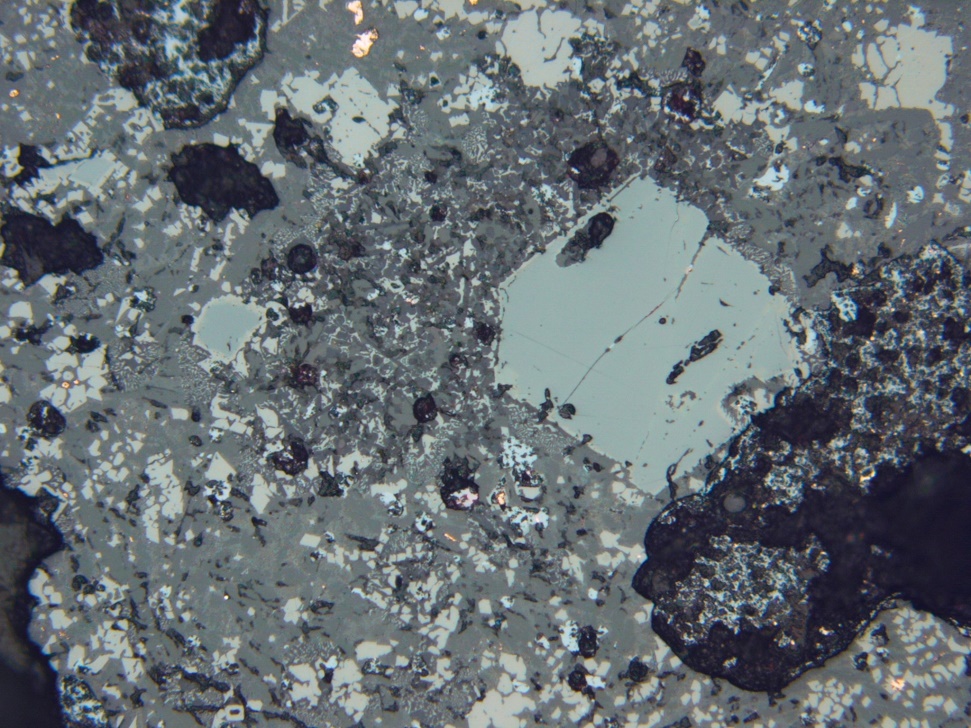 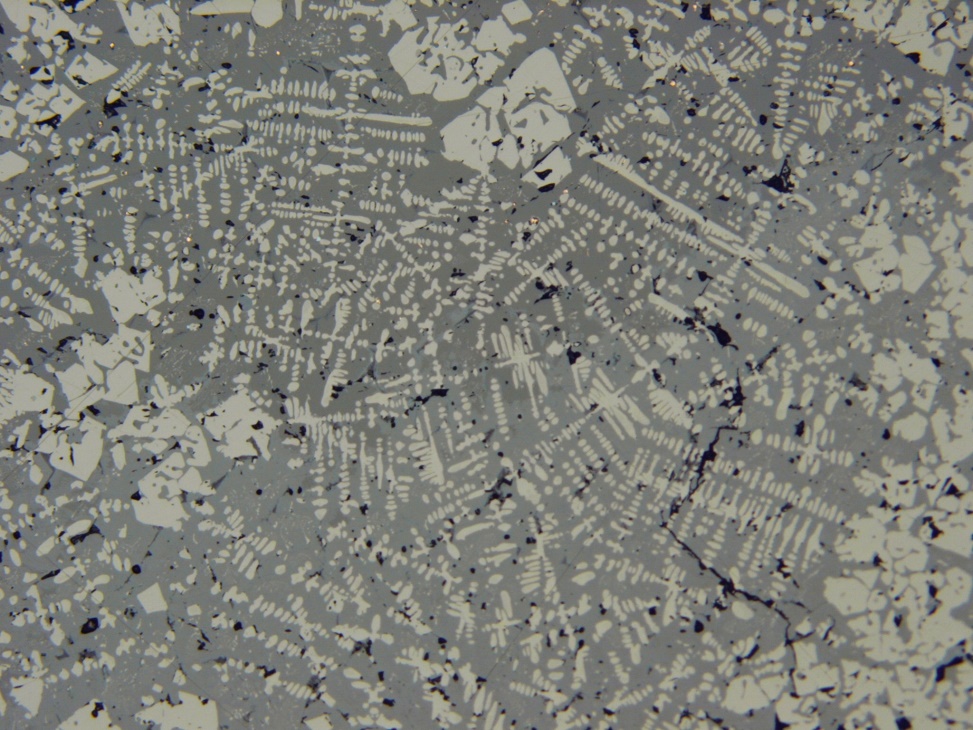 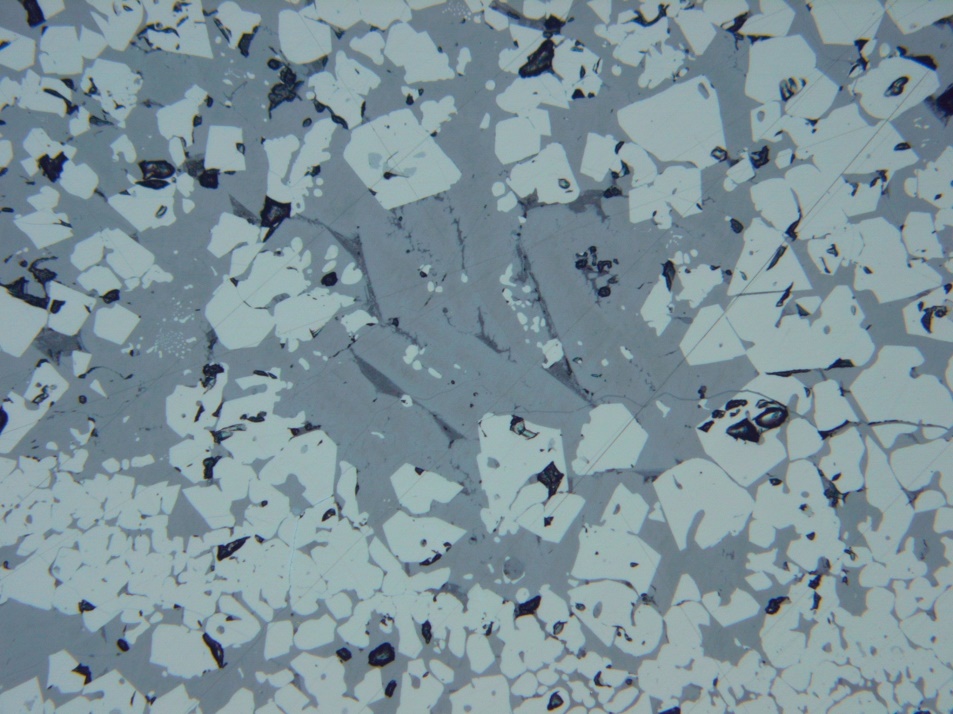 Литейная форма горнопроходческого орудия
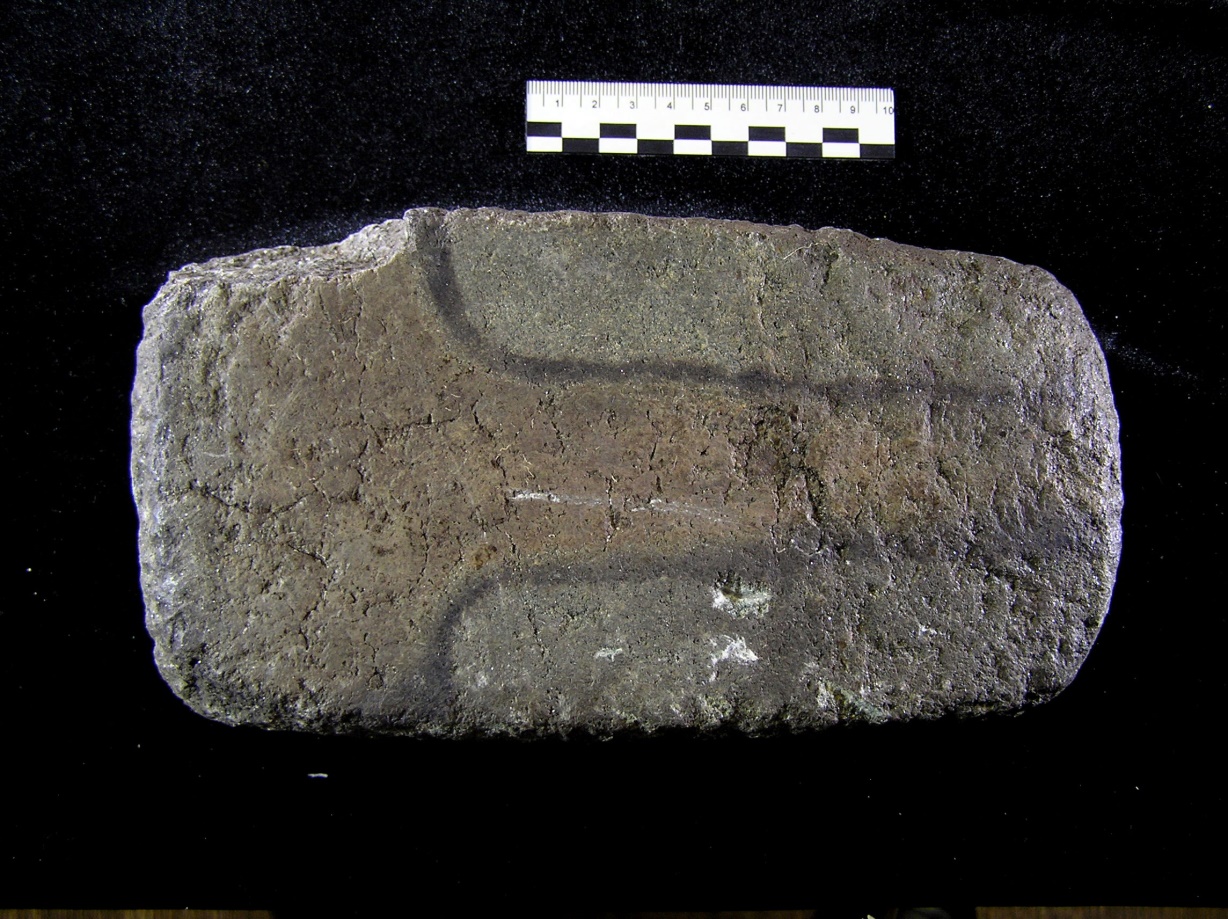 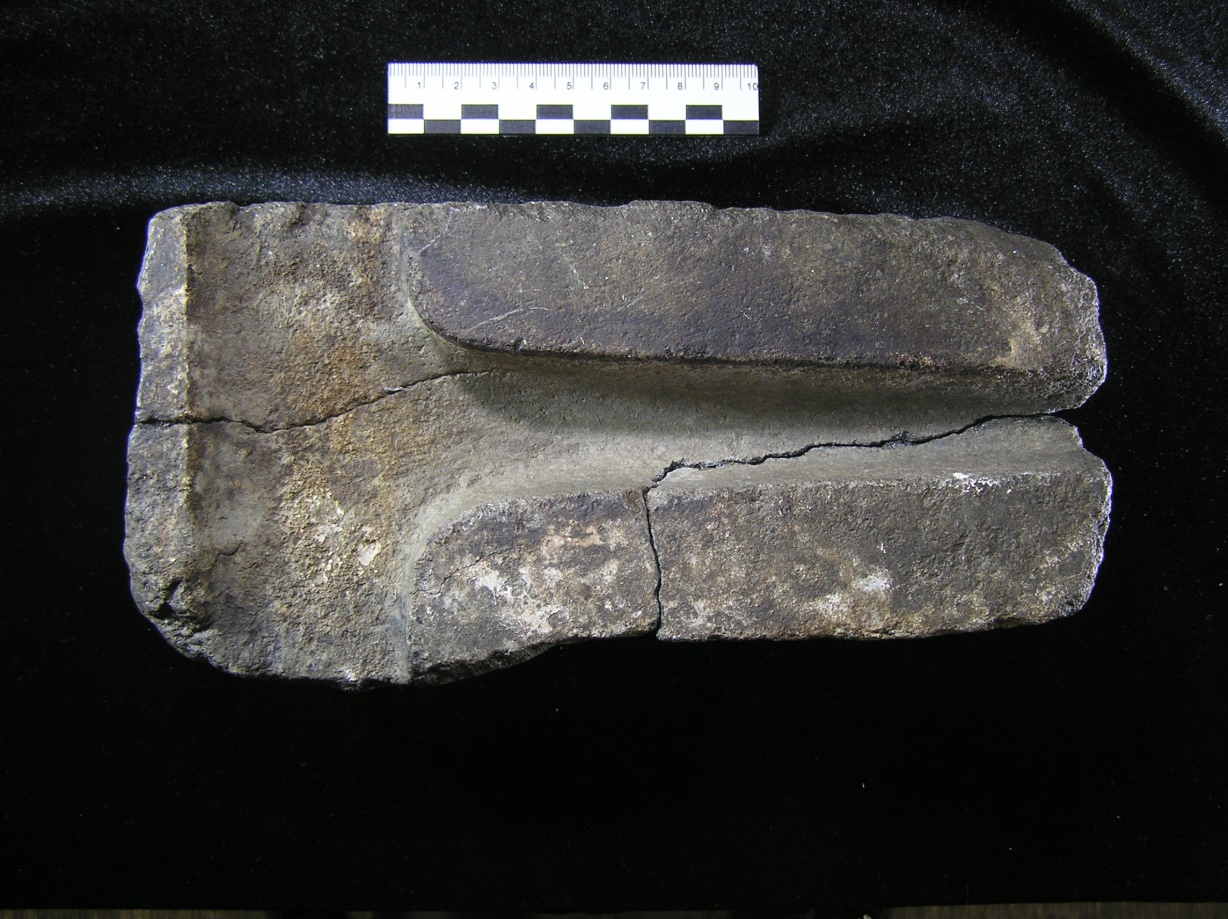 Спасибо за внимание!
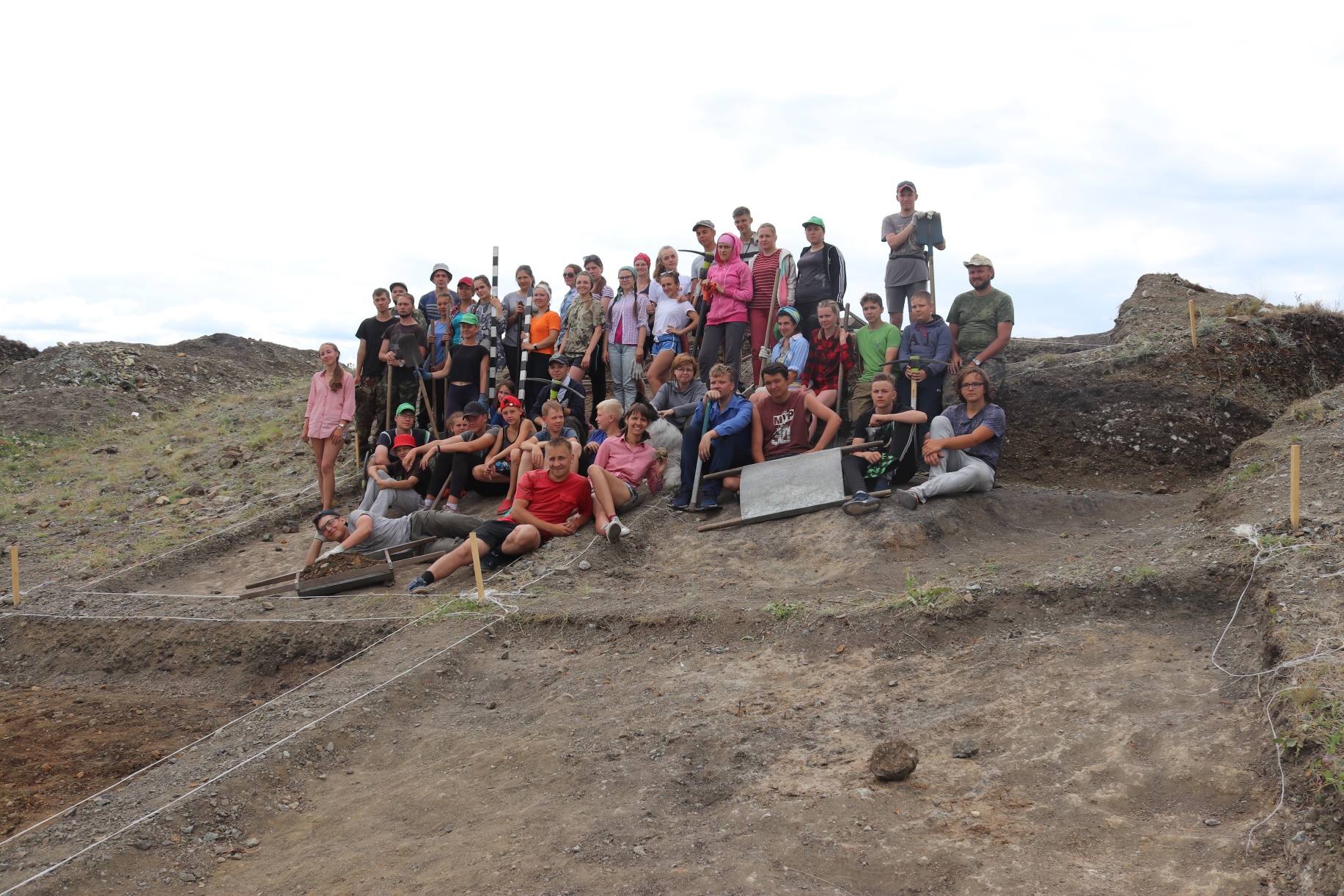